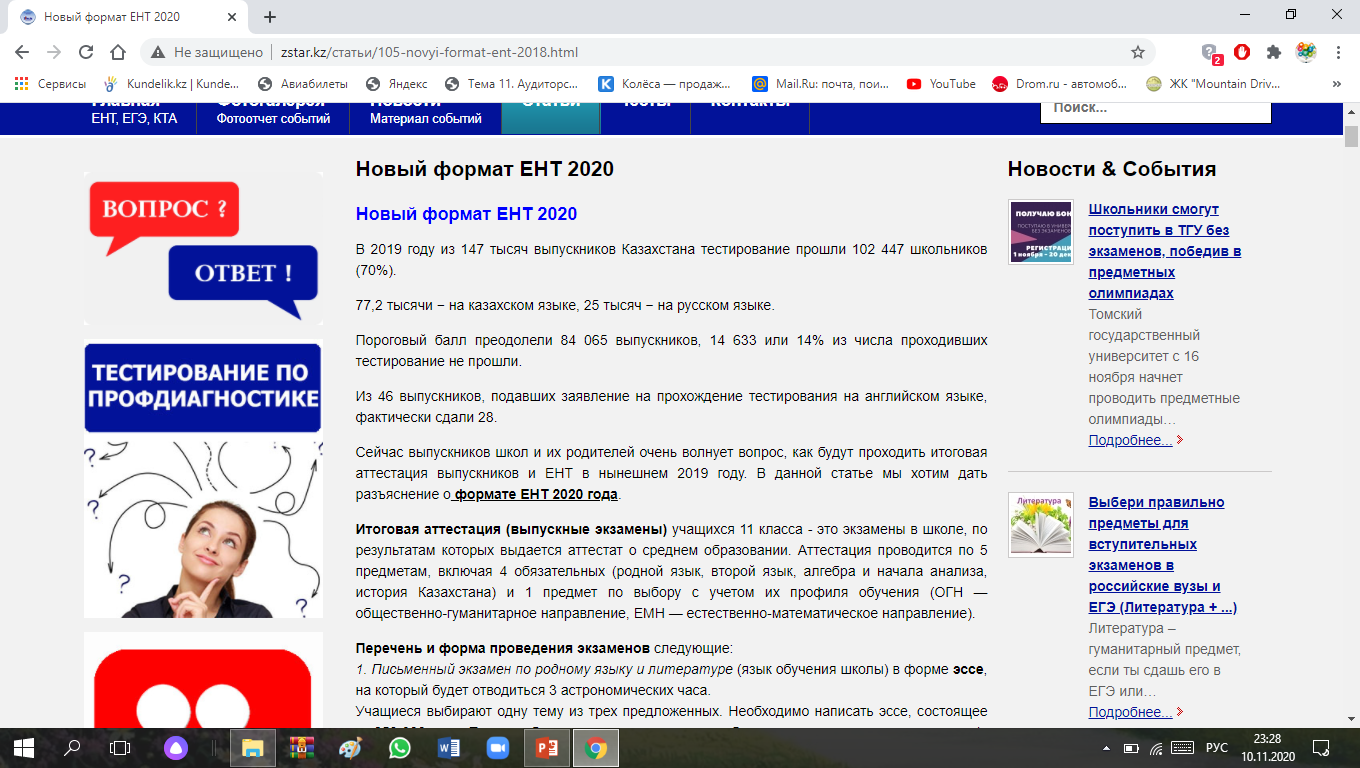 Новый формат ЕНТ 2021
Сейчас выпускников школ и их родителей очень волнует вопрос, как будут проходить итоговая аттестация выпускников и ЕНТ в нынешнем 2021 году.
Итоговая аттестация (выпускные экзамены) 
учащихся 11 класса - это экзамены в школе, по результатам которых выдаётся аттестат о среднем образовании. Аттестация проводится по 5 предметам, включая 4 обязательных (родной язык, второй язык, алгебра и начала анализа, история Казахстана) и 1 предмет по выбору с учётом их профиля обучения (ОГН — общественно-гуманитарное направление, ЕМН — естественно-математическое направление).
Перечень и форма проведения экзаменов
1. Письменный экзамен по родному языку и литературе (язык обучения школы) в форме эссе, на который будет отводиться 3 часа.Учащиеся выбирают одну тему из трёх предложенных. Необходимо написать эссе, состоящее из 250-300 слов.
2. Письменный экзамен по алгебре и началу анализа (отводится 5 часов), состоит из 5 заданий.Задания направлены на выявление степени усвоения математических фактов, понятий и приёмов, умения решать прикладные и логические задачи, уровня функциональной грамотности.
3. Устный экзамен по истории Казахстана (по билетам).В каждом билете 3 вопроса, из них два вопроса по теории материала. Третий вопрос – задание творческого характера (задания с использованием исторических карт, схем, хронологических таблиц, картин и др.).
4. Тестирование по казахскому языку в школах с русским языком обучения (отводится 80 минут, 40 вопросов - 40 баллов), из них: лексико-грамматический блок – 20 тестовых заданий с выбором одного правильного ответа;блок «Аудирование» – 10 тестовых заданий (2 текста, по 200-250 слов); блок «Чтение» – 10 тестовых заданий (2 текста, по 200-250 слов).
5. Тестирование - предмет по выбору выбирается один: физика, химия, биология, география, геометрия, всемирная история, литература, иностранный язык (английский), информатика.Всего 40 тестовых заданий (отводится 80 минут, 40 вопросов – 60 баллов), из них:20 заданий с выбором одного правильного ответа (20 баллов);20 заданий с несколькими правильными ответами (40 баллов).
Все материалы итоговой аттестации составляются и доставляются Национальным центром тестирования до управлений образования, управлениями образования до школ.Оценивание письменных и устных экзаменов, а также листы ответов тестирования будут проверятся в школе Экзаменационной комиссией по предмету на основании предоставленных им кодов правильных ответов.Материалы итоговой аттестации (листы ответов, книжка вопросник и т. д.) хранятся в школе в течение одного учебного года.
Сроки прохождения ЕНТ 2021
С текущего года казахстанцы могут сдавать Единое национальное тестирование четыре раза в год: в январе, марте и августе на платное отделение и июне для участия в конкурсе на получение государственного гранта.
Если выпускник не собирается поступать в ВУЗы Казахстана или будет обучаться за границей - ему не нужно сдавать ЕНТ.
ЕНТ 2020 года
ЕНТ остаётся как экзамен для поступления в ВУЗы и как система распределения государственных грантов.По формату ЕНТ 2021 года предлагается 120 вопросов (20+20+20+30+30=120 заданий) по 5 предметам, из них 3 обязательных и 2 профильных в зависимости от тех специальностей в ВУЗах на которые планирует поступать абитуриент. Все  вопросы  учитываются.
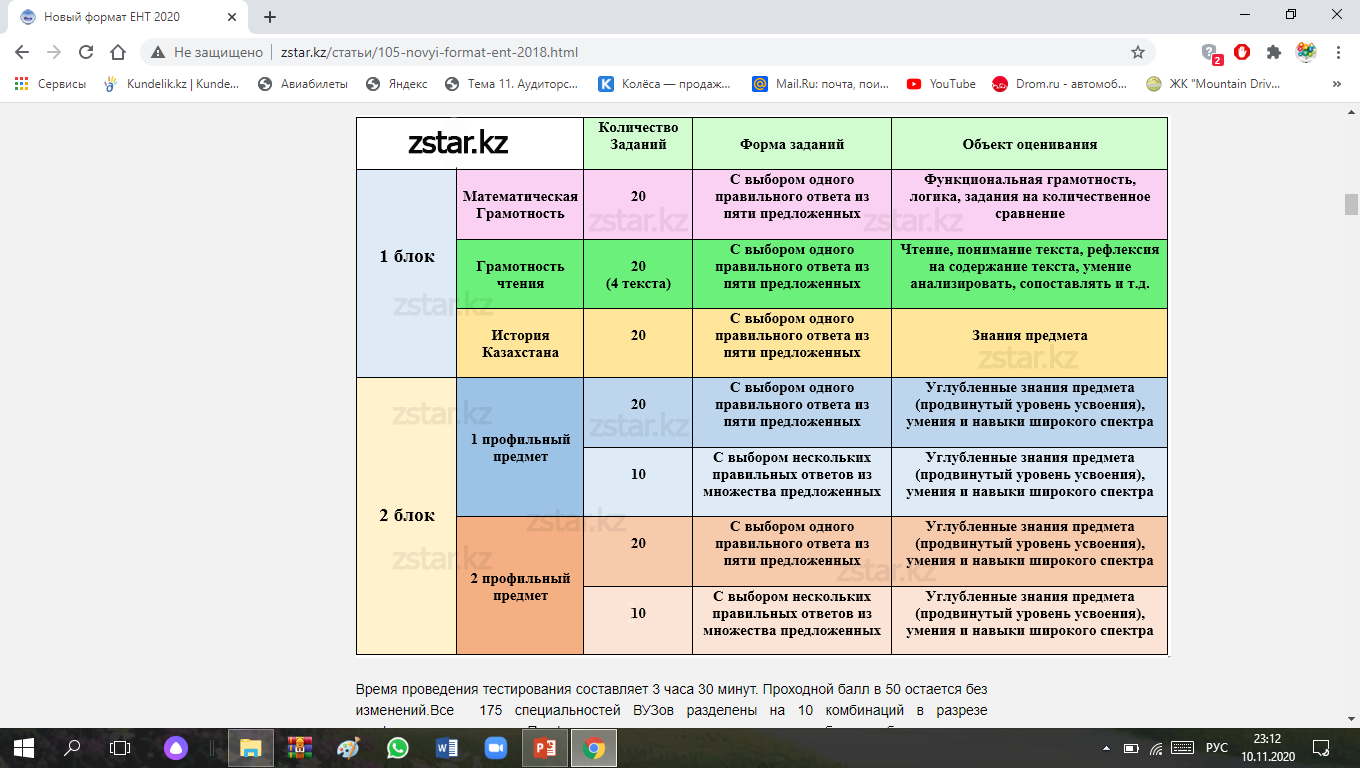 Время проведения тестирования составляет 3 часа 30 минут. Проходной балл в 50 остаётся без изменений. Все  175 специальностей ВУЗов разделены на 10 комбинаций в разрезе профильных предметов. Профильные предметы выпускник должен будет выбрать сам для  определения специальности, на которую будет поступать. Как нетрудно сосчитать, всего будет 120 заданий.
ЕНТ по профильным предметам предполагает 2 блока по 30 заданий. 20 из них – это тесты с выбором 1 ответа из 5, ещё 10 заданий – это тоже тесты, но выбирать нужно будет несколько правильных ответов из тех, что будут предложены.
Какой проходной балл нужно набрать
70 баллов - для поступления на педагогические специальности
65 баллов - для поступления в национальные вузы и медицинские специальности
60 баллов - для поступления на агротехнические специальности
50 баллов - для поступления во все остальные вузы
Максимальный балл, который можно будет получить, выполнив все правильно, – 140 (за задания с несколькими вариантами ответа даётся по 2 балла).
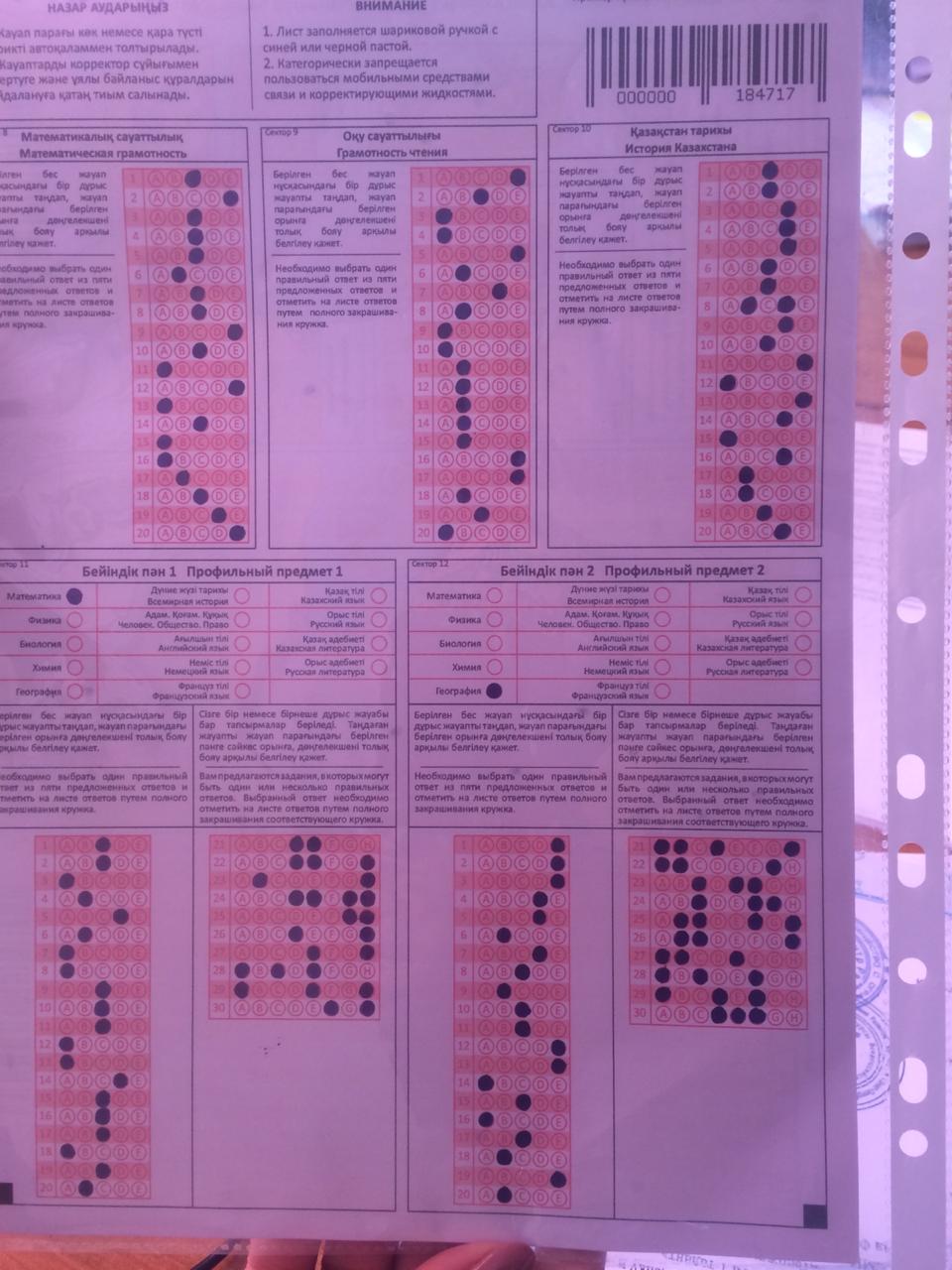